Wielki Głód w Narodzie
Rzecz o „wielkim żarciu” poseł Krystyny Pawłowicz podczas  głosowań w dniu 17.12.2014
22:39 – burczy w brzuchu, weryfikacja zawartości pakietu
22:39 – chwila później. Wreszcie pełne usta i jeszcze cisza na sali.
22:40 – pięciu sąsiadów zwraca uwagę ciągle głodnej pani profesor. Poseł powyżej najprawdopodobniej dostaje telefoniczne instrukcje z klubu. O akcji wiedzą już posłowie Kamiński z Rogackim.
22:40 – głęboka zaduma, iście szekspirowski dylemat: jeść albo nie jeść - oto jest pytanie. Premier Rostowski myśli, że zdjęcia robione masowo przez posłów są dedykowane jemu. Stara się pozować. Posłowie Kamiński i Rogacki wiedzą, że ciąg dalszy nastąpi.
22:44 – pierwsze nasycenie. Co tu jeszcze zjeść?
22:45 – wyżerki ciąg dalszy. Kamiński wiedział to już wcześniej. Profesor Hrynkiewicz skutecznie znika z obiektywu. Na tym przykładzie widać, jaka jest różnica między profesorem belwederskim a doktorem tylko habilitowanym.
22:49 – po obfitym posiłku trzeba zapić. Poseł Szmidt daje przykład. Rostowski już wie, że to nie on będzie dzisiaj gwiazdą.
00:23 – przerwa. Rozpoczyna się reprymenda
00:24 – reprymendy ciąg dalszy. Premier Rostowski się nie poddaje i ciągle walczy o obecność w obiektywie.
00:24 – role się chyba odwracają. Czas  skończyć dialog, może być nerwowo. Teraz już wiemy, kto wysłał Prezesa na mównicę.
Dziękuję i smacznego
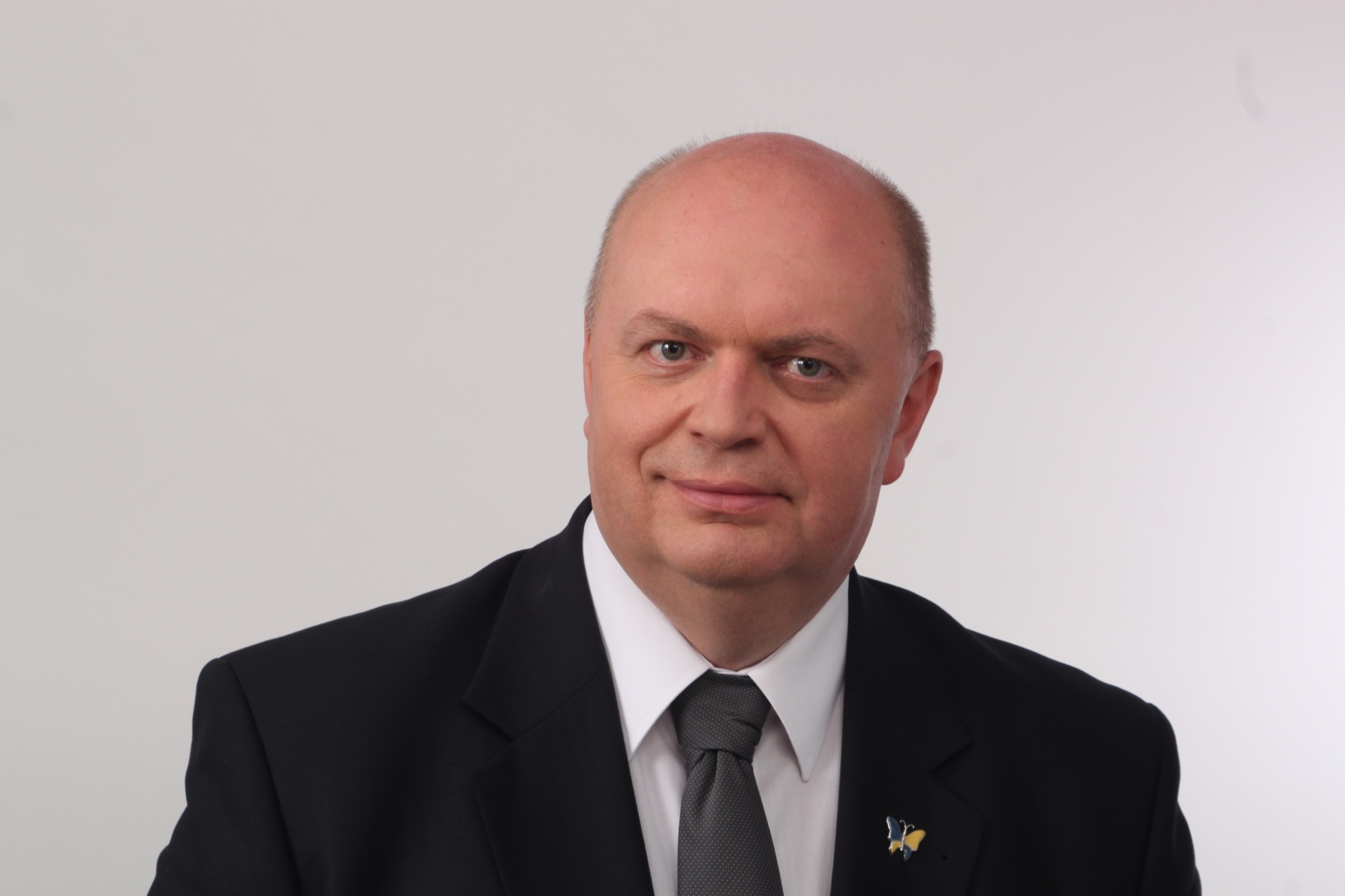 Fotorelację przygotował i skomentował poseł Piotr Chmielowski